Візуальний рефератРозвиток шкільництва та університетів у роки Української революції
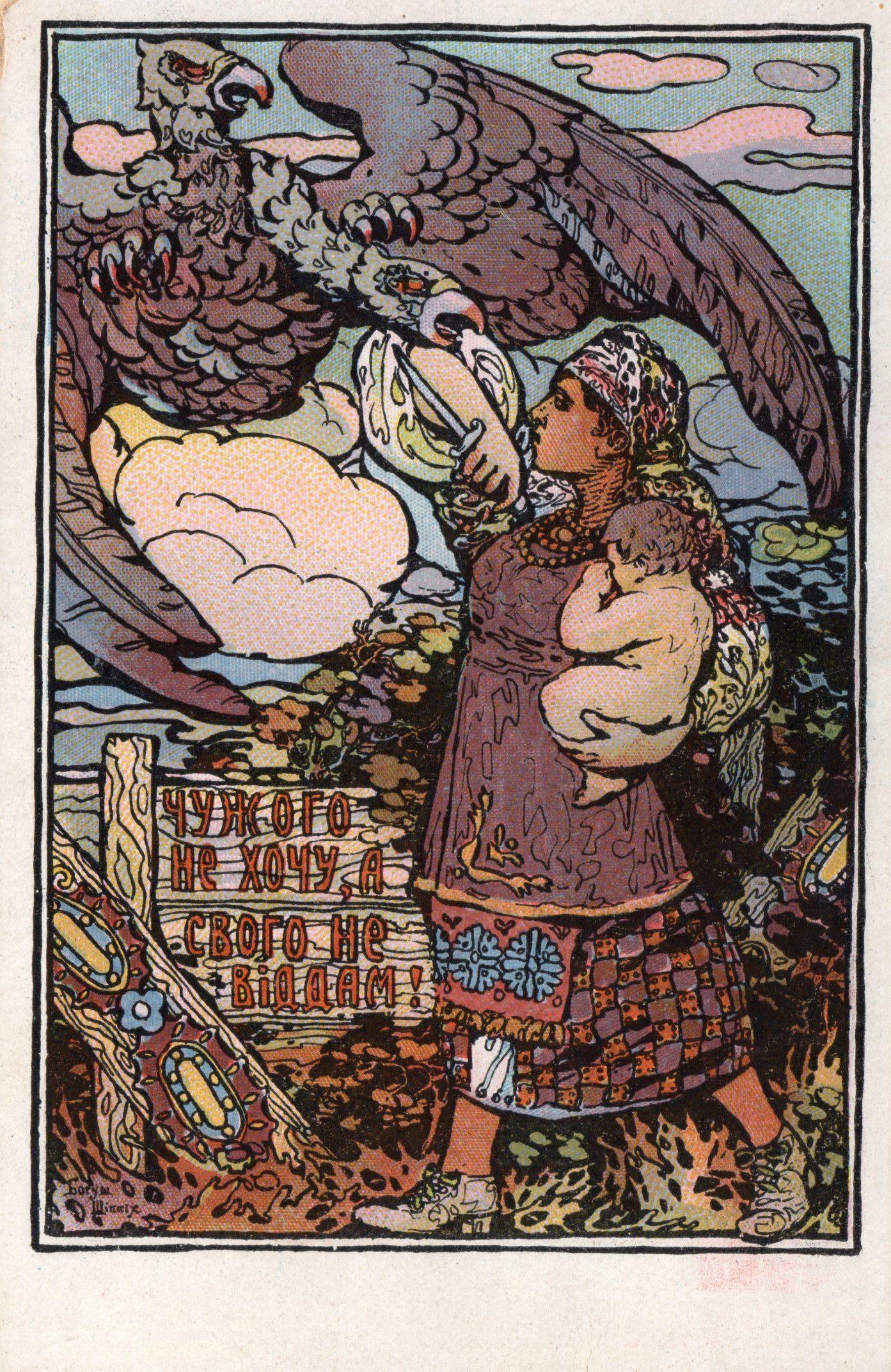 ДО 1917
  
Викладання в  усіх гімназіях,  училищах, університетах  на території України
 російською мовою на російських імперських засадах
1917  

нові можливості для розвитку освіти українською мовою і на українських засадах
Відродження освіти на українських засадах
“Народе український! Впали вікові пута. ...Настав час і Твоєї волі й пробудження до нового, вільного, творчого життя… Закликаємо спокійно, але рішуче домагатися від нового уряду всіх прав... А в найближчим часі право на заведення рідної мови по всіх школах, од нижчих до вищих, по судах і всіх урядових інституціях”.
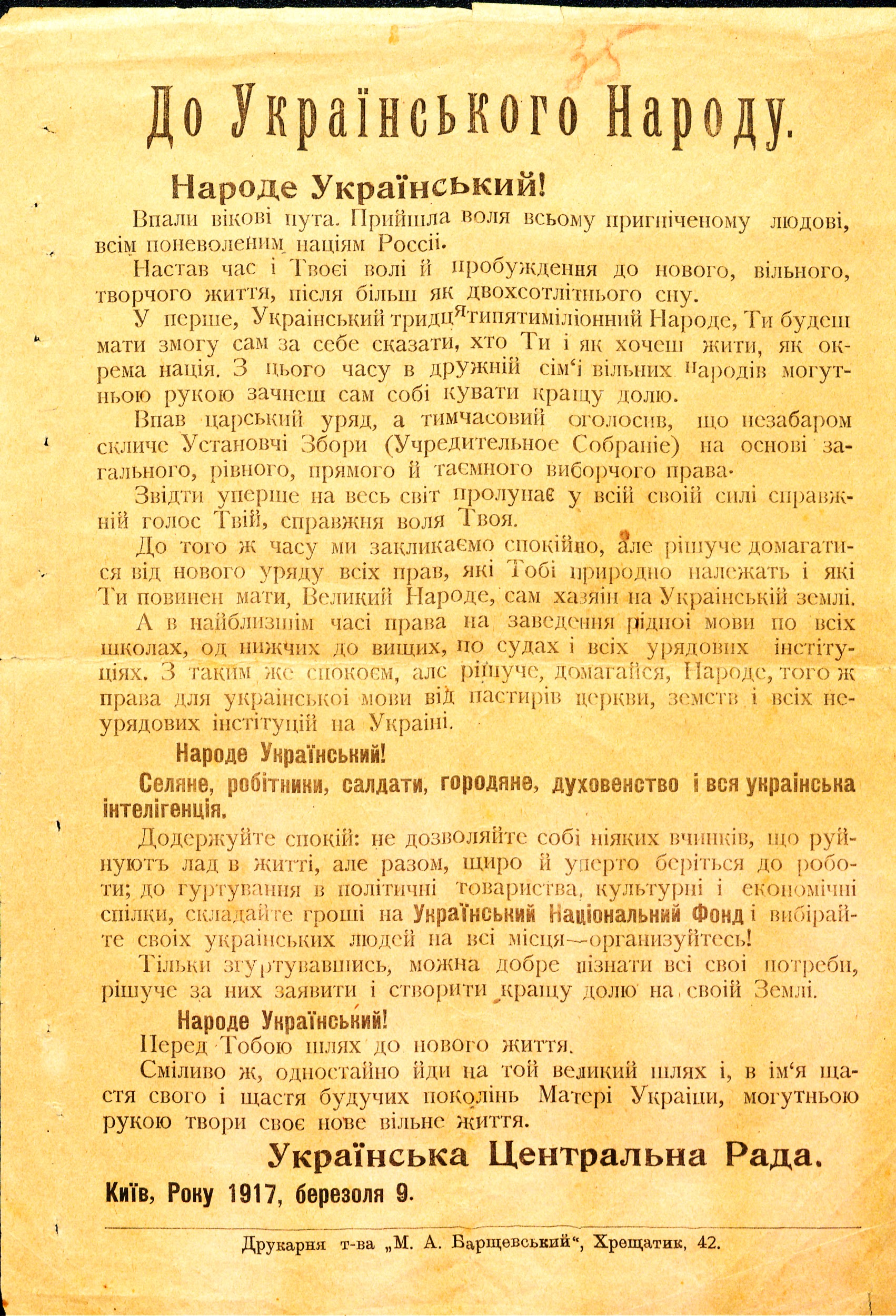 Перша відозва Української Центральної Ради 
“До українського народу” 

22 березня 1917 року
УКРАЇНСЬКЕ ТОВАРИСТВО ШКІЛЬНОЇ ОСВІТИ
СТВОРЕНО  УЧИТЕЛЬСТВОМ НА ПОЧАТКУ БЕРЕЗНЯ 1917-ГО 

- курси українознавства для вчителів у повітах і губернських центрах
- друк підручників спільно із приватними та кооперативними видавництвами 
- комісії для вироблення української термінології
- відкриття українських гімназій
- проведення Всеукраїнських вчительських з’їздів
- відродження освітянської профспілки - Всеукраїнської вчительської спілки
- комісію для опрацювання Програми єдиної української школи
- опіку всіх нижчих, середніх та вищих шкіл, створених у 1917-1919 роках
збереження навчальних закладів у період денікінської окупації (2-га половина 1919)

ЛІКВІДОВАНО БІЛЬШОВИКАМИ НА ПОЧАТКУ 1920-Х
Організувало
ПЕРША УКРАЇНСЬКА ГІМНАЗІЯ ІМЕНІ ТАРАСА ШЕВЧЕНКА
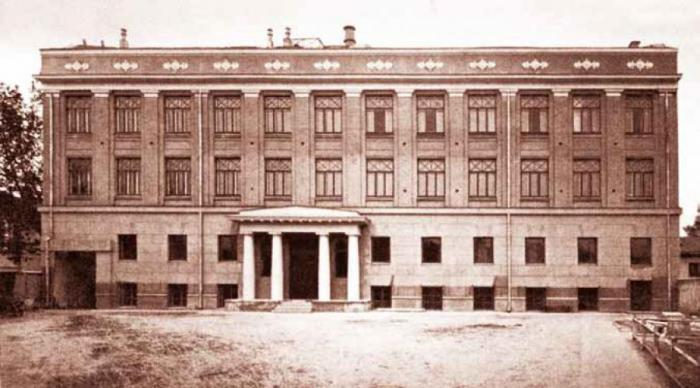 УРОЧИСТЕ ВІДКРИТТЯ 
18 БЕРЕЗНЯ В КИЄВІ
Будівля жіночої гімназії Аделаїди Жекуліної , в якій відкрили  Першу українську гімназію імені Тараса Шевченка.
Фото 1913 року
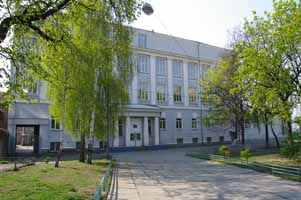 Сьогодні тут навчаються учні 
київської середньої школи № 138
ПЕРША УКРАЇНСЬКА ГІМНАЗІЯ ІМЕНІ ТАРАСА ШЕВЧЕНКА
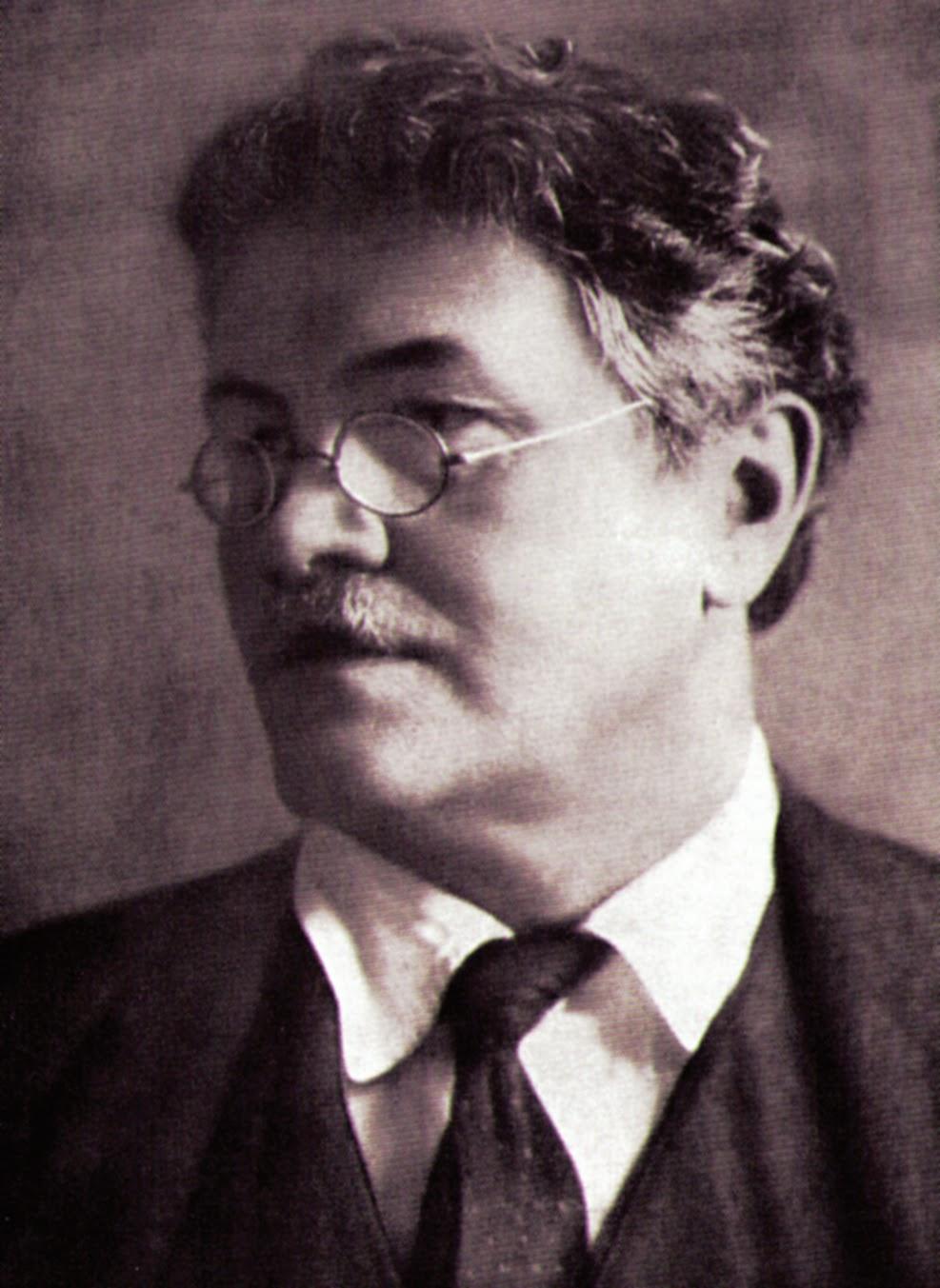 ДИРЕКТОР - ПЕТРО ХОЛОДНИЙ (1876—1930)
Учений-хімік, педагог, громадський діяч, художник, іконописець.
Викладач Київського політехнічного інституту. 
Директор комерційної школи Товариства вчителів Києва.  
Мистецьку освіту здобув у Київській рисувальній школі 
Миколи Мурашка. Брав участь у  виставках живопису. 
У 1917-му - директор Першої київської гімназії,
співорганізатор Товариства шкільної освіти і 
Всеукраїнської учительської  спілки, 
товариш (заступник) генерального секретаря освіти
(потім міністра) УЦР, згодом виконував обов’язки міністра народної освіти
 в урядах гетьмана Павла Скоропадського і Директорії УНР. 
Один з організаторів відкриття Кам’янець-Подільського державного 
українського університету. Співпрацював в УАН (член природничої секції Правописно-термінологічної комісії).
1920 року покинув Україну, опинився в Польщі. 
1921 переїхав до Львова. Помер у Варшаві.
Перший - 5–6 квітня. 500 делегатів
ВИРІШИЛИ:
запровадити повну українізацію нижчої освіти; українську мову, літературу, історію і географію в середніх школах;
заснувати українські кафедри у вищій школі, українські публічні бібліотеки;
повернути в Україну мистецькі та історичні цінності;
створити архіви, музеї.
Другий - 10–12 серпня. 700 делегатів
ВИРІШИЛИ:
запровадити з 1 вересня 1917 року навчання у нижчій школі тільки українською мовою
про відкриття Українського народного університету і Науково-педагогічної академії
домагатися "міцного й негайного сполучення всієї України в єдину державу".
ВСЕУКРАЇНСЬКІ ВЧИТЕЛЬСЬКІ З’ЇЗДИ.Київ. 1917
“Національна школа є не тільки ідеальне гасло, а конкретна психологічна, педагогічна і соціально- політична вимога, то школа на Україні повинна не лише зберегти рідну  мову, але змінити також і свої програми. В шкільній роботі  мусить мати місце національна творчість словесна, музична, мистецька,  в згоді з індивідуальними нахилами дітей, широке ознайомлення з рідним краєм, його історією і місцевим життям...”
 Із резолюції II Всеукраїнського учительського з'їзду:
НОВИЙ ІМПУЛЬС УКРАЇНІЗАЦІЇ
ГЕНЕРАЛЬНЕ СЕКРЕТАРСТВО В СПРАВАХ ОСВІТИ
Створено 28 червня 1917 року на чолі із Іваном Стешенком

Структура: 
департамент нижчої освіти – опікувався початковою школою;
департамент вищої та середньої освіти – розробив план українізації шкільництва, уклав навчальні програми, підготував підручники, облаштовував приміщення;
департамент до і позашкільної освіти – організовував культурні розваги, літературні читання, освітній кінематограф, дитячі вечори, концерти, спектаклі, видавав каталоги просвітянських бібліотек, укладав читанки, різноманітні довідники, інструкції з практичними порадами;
департамент мистецтв.
 
За 13 місяців засновано 53 українські гімназії 
переважно в селах, які найбільше потребували навчальних закладів
ГЕНЕРАЛЬНЕ СЕКРЕТАРСТВО В СПРАВАХ ОСВІТИ
ДЕПАРТАМЕНТ МИСТЕЦТВ 

відділ художньої промисловості
відділ бібліотечно-архівний
відділ охорони пам'яток старовини і мистецтва – створили Центральний комітет охорони пам'яток старовини і мистецтва, опікувалися архівами, поверненням до України пам'яток старовини, налагоджували музейну справу, підготували програму провінційних музеїв;
відділ музичний – склав план «Українська пісня, музика і музична освіта...», створював  народні хори та хорові товариства, курси музичної грамоти, теорії музики, історії 
української пісні, у школах запровадити уроки співу;
відділ театральний – склав програму діяльності комітету Українського Національного театру на рік 1917-1918, режисерських курсів при драматичних школах, розробляв проект заснування Української Національної опери;
відділ пластичних мистецтв – сприяв розвитку і поширенню мистецтва, мистецької освіти і виховання, організації вернісажів, відкриттю нових картинних галерей і підтримці існуючих. 
Найважливіша ініціатива – заснування в Києві Української Академії мистецтв.
Українська Академія мистецтв
Завдання – виховати покоління майстрів, що піднесуть українські здобутки до світових вершин. 
Перший ректор – Федір Кричевський.
Урочисте відкриття – 5 грудня 1917-го
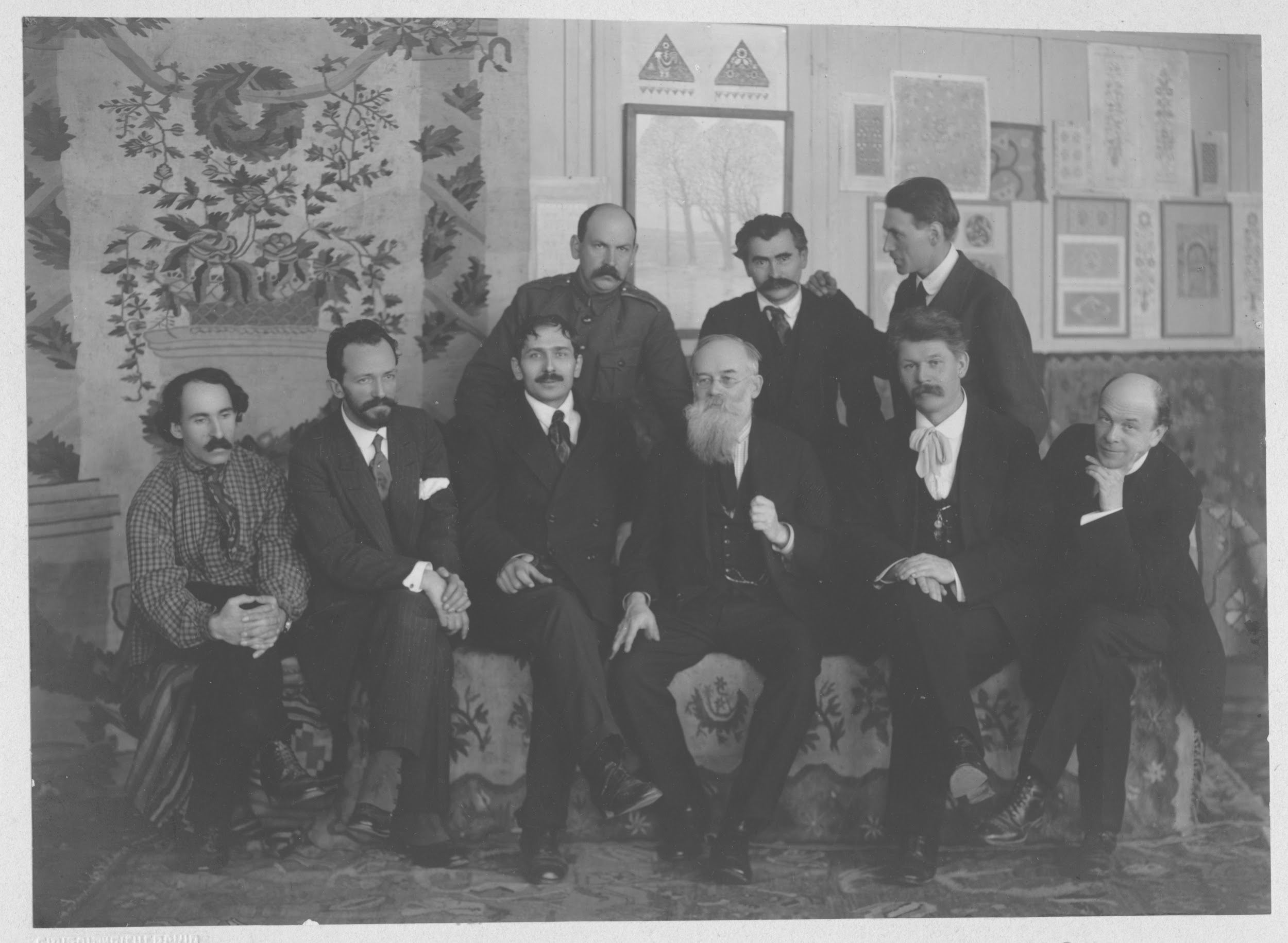 “Нарешті відкриття. То були пам’ятні для Київа дні – час повного розпаду, повної дезорганізації всього громадського життя. Допіру припинились бої на вулицях Київа поміж козаками та юнкерами Керенського, військом Центральної Ради й робітниками-більшовиками. Життя не налагоджено, вугілля, xлiбa, води немає. 3 неймовірними труднощами дістали все потрібне, щоби влаштувати першу виставку професорів молодої академії. Вже вечір, в залях Педагогічного Музею темніє, збираються гocтi й публіка – але електрика ледве мигтить – майже темно. Проходить година-дві – все ще темно. Здобули десь свічки – аж поки нарешті стало світло. Залунали промови, привітання. В верхніх залях гостей чекала прекрасно влаштована виставка – здебільшого зі знайомих киянам кращих полотен Мурашка, Василя та Федора Кричевських, Маневича, Бурачека, Жука; цілковитою новиною були лише твори Нарбута й Бойчука. Нарбут виставив тут свої мотиви руїн, свій сильветний автопортрет, деякі аркуші “Абетки”. Це було несподіванкою для Київа”. 
За спогадами Федора Ернста
Цікаво що: перша академічна професура мала вагомий фаховий досвід, зате не надто поважний вік. Найстаршим серед них був 48-річний Федір Кричевський, а наймолодшим – Георгій Нарбут (31 рік). 
Федір Кричевський, крім ректорського навантаження, викладав побутовий та історичний жанри, офорт і різьбярство. Його брат Василь навчав архітектурі, народному мистецтву, орнаменту. Олександр Мурашко мав клас портрета, Георгій Нарбут – графіки, Михайло Жук – декоративного малярства, Михайло Бойчук – літографії, фрески, мозаїки, Микола Бурачек – пейзажу, Абрам Маневич – декоративного пейзажу. Також викладали Федір Ернст, Вадим Модзалевський, Данило Щербаківський, Олекса Новаківський та інші. 
Дійсними студентами могли бути випускники середніх художніх шкіл, усі інші – вільними слухачами. 
У 1918–1919 роках в академії навчалося приблизно 100 студентів, а вже через рік до 400.
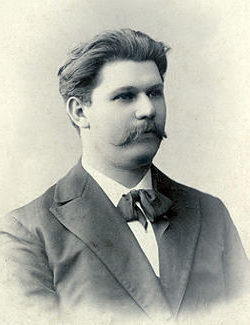 Іван Стешенко 
(1873-1918)
Педагог і письменник, літературознавець і перекладач
Перший голова Українського товариства шкільної освіти
Перший міністр освіти України.
ЗАВДЯКИ ЙОМУ:
розпочалася українізація шкіл, 
відкрито Український народний університет, Педагогічну академію та Академію мистецтв. Загинув 1918 року за невідомих обставин.

«Інтереси освіти вимагають, щоб з осені нового шкільного року, по змозі в школах всіх типів залунало наше слово... Хто почуває свої обов'язки перед рідним краєм і хто може допомогти рідній справі, особливо в складанню підручників, — хай іде до роботи. Час не жде». 

Зі звернення генерального секретаря освіти Івана Стешенка 
до українського вчительства від 2 липня 1917 р.:
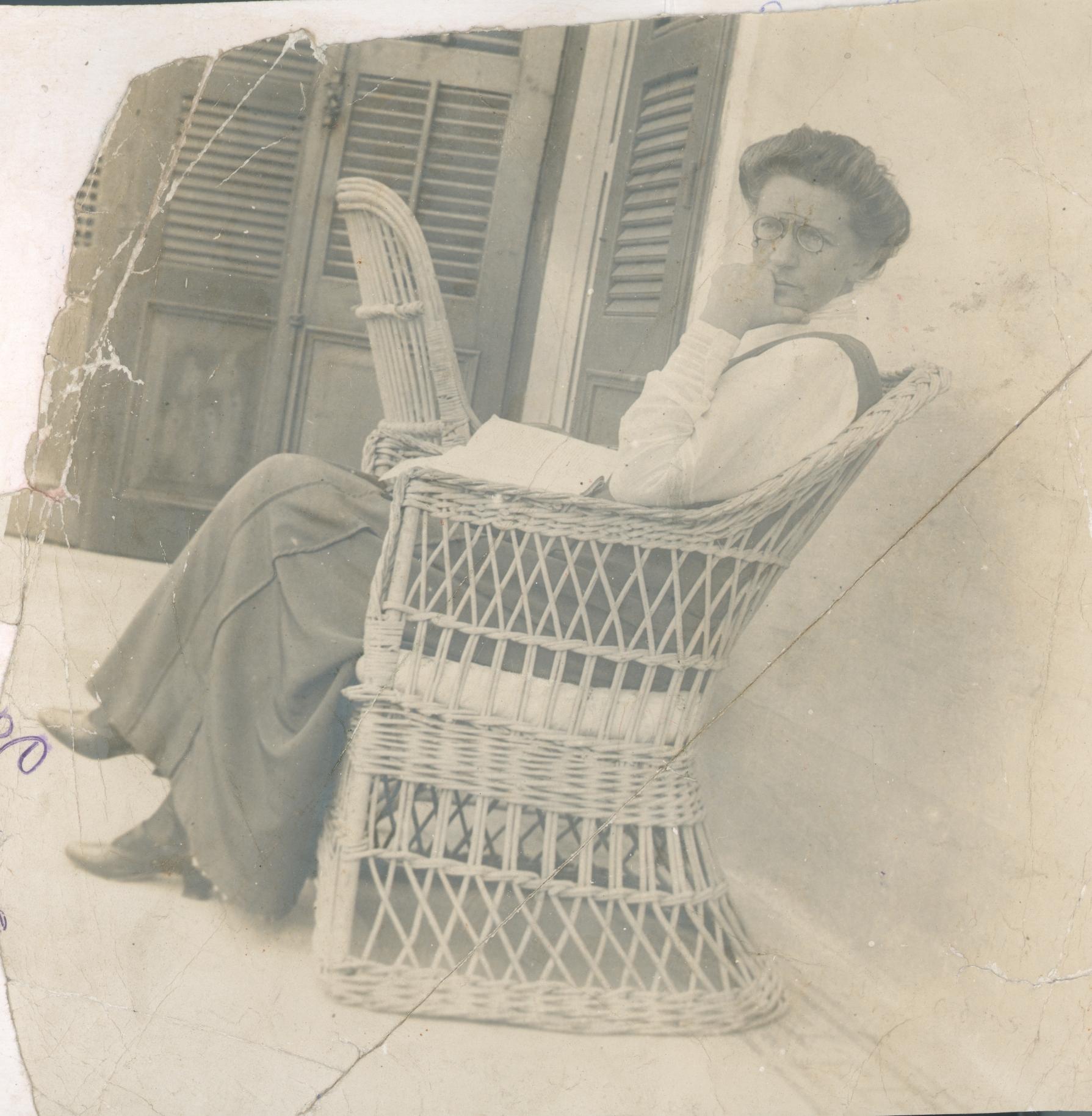 Софія Русова
(1856 -1940)
Представниця Української Центральної Ради , основоположниця української дошкільної педагогіки, 
автор концепції національного виховання
Народилася на Чернігівщині в аристократичній родині. Разом із сестрою Марією відкрила перший в Україні дитячий садок (у Києві). Їй тоді було 15 років. 1 вересня 1871-го садок прийняв 20 вихованців, серед яких дві доньки Старицьких. Із тією родиною сестри приятелювали, а також із Миколою Лисенком, Павлом Чубинським, Михайлом Драгомановим, Оленою Пчілкою та Олександром Русовим (майбутнім чоловіком Софії). 
Займалася активною громадською та видавничою діяльністю: засновниця першої громадської бібліотеки в Чернігові, педагогічного журналу “Світло”, видавець “Українського букваря”. 
1917 року обрана від просвітницьких організацій до Центральної Ради. Очолила відділ до і позашкільної освіти Генерального секретарства в справах освіти. Брала участь в освітянських з’їздах, очолювала Всеукраїнську вчительську спілку. На початку 1919 року з українським урядом евакуйована до Кам’янця-Подільського. Останні роки української державності працювала в Червоному Хресті. 1921-го емігрувала до Праги, де померла 5 лютого 1940 року.
“Нація народжується біля дитячої колиски”. 
Софія Русова
Гетьманат
Павло Скоропадський продовжив українізацію.

Її підтримували батьки і вчителі початкових класів у селах. 
Спротив чинився в середніх і вищих школах міст із неукраїнським і зрусифікованим населення. Тому замість українізації російських гімназій сворювали нові українські. Натомість у російських навчальних закладах увели як обов'язкові українську мову і літературу, історію і географію України. Друкували україномовні підручники. 
В усіх державних установах і військових частинах створили курси українознавства окремим законом 1 серпня 1918 року Павло Скоропадський

Наприкінці врядування гетьмана в Україні діяло
 150 українських гімназій
“Просвіта” як центр національного культурного життя
Громадські діячі, письменники, композитори, актори, меценати активно налагоджували видавничу справу та розповсюдження книг, газет, часописів, організовували просвітянські бібліотеки, драматичні гуртки, хорові колективи, лекторії про історичне минуле, святкування ювілеїв Івана Котляревського, Тараса Шевченка.
Велика заслуга товариства у національному становленні селян.  

Цікаво, що: наприкінці червня 1917 року Луганське повітове товариство «Просвіта» повідомило генеральному секретареві освіти Івану Стешенку, що загальні збори українців Луганська 16 квітня того ж року заснували товариство. За короткий час провели маніфестацію 18 квітня, виставу «Степовий гість» на користь «Просвіти» 7 травня, Шевченківське свято 11 травня і, нарешті, з'їзд «Просвіт» — 25 червня 1917 р. Крім того, «Просвіта» ініціювала проведення 23 червня 2-го Українського національного з'їзду Слов'яносербського повіту і заснування там української залізничної «Громади». 
 
952 “Просвіти” діяли в Україні на початку осені 1917 року 
1500 –  1920 рік
4227 – червень 1921-го. 
У 1920-х роках комуністи знищили “Просвіту”
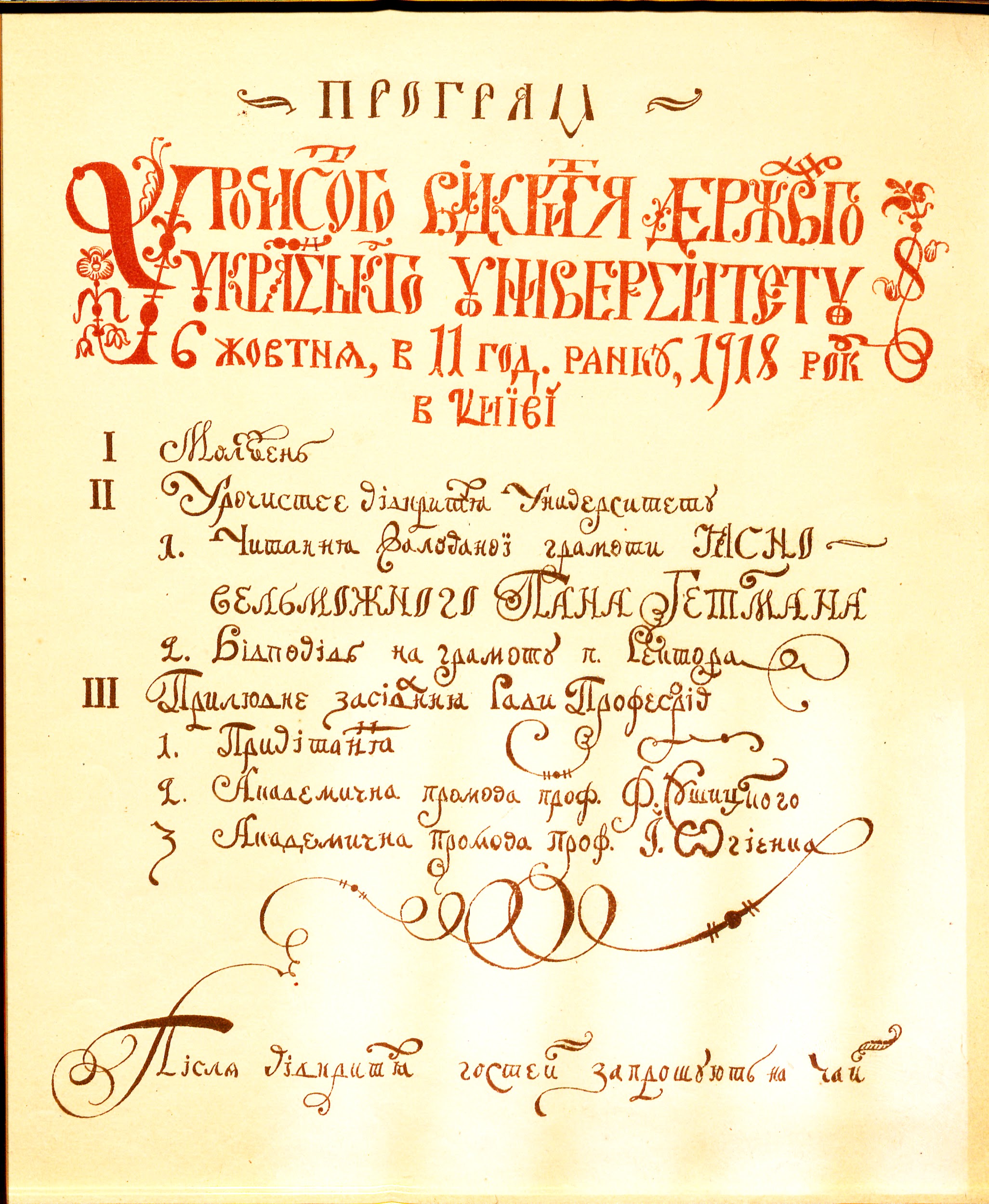 КИЇВСЬКИЙ ДЕРЖАВНИЙ
УКРАЇНСЬКИЙ УНІВЕРСИТЕТ
Рішення про створення Українського народного університету – 
серпень 1917 року, 2-ий Всеукраїнський педагогічний з'їзд 

МАВ ФАКУЛЬТЕТИ:

ПРИРОДНИЧО-МАТЕМАТИЧНИЙ  |  ЮРИДИЧНИЙ  |  ІСТОРИКО-ФІЛОЛОГІЧНИЙ

Відкрився 5 жовтня 1917 року. Заняття проводилися переважно ввечері у приміщеннях Університету святого Володимира та Київського політехнічного інституту. 
Ректор – математик Іван Ганицький.
17 серпня 1918 року Законом Ради міністрів Української Держави його реорганізували в Київський державний український університет
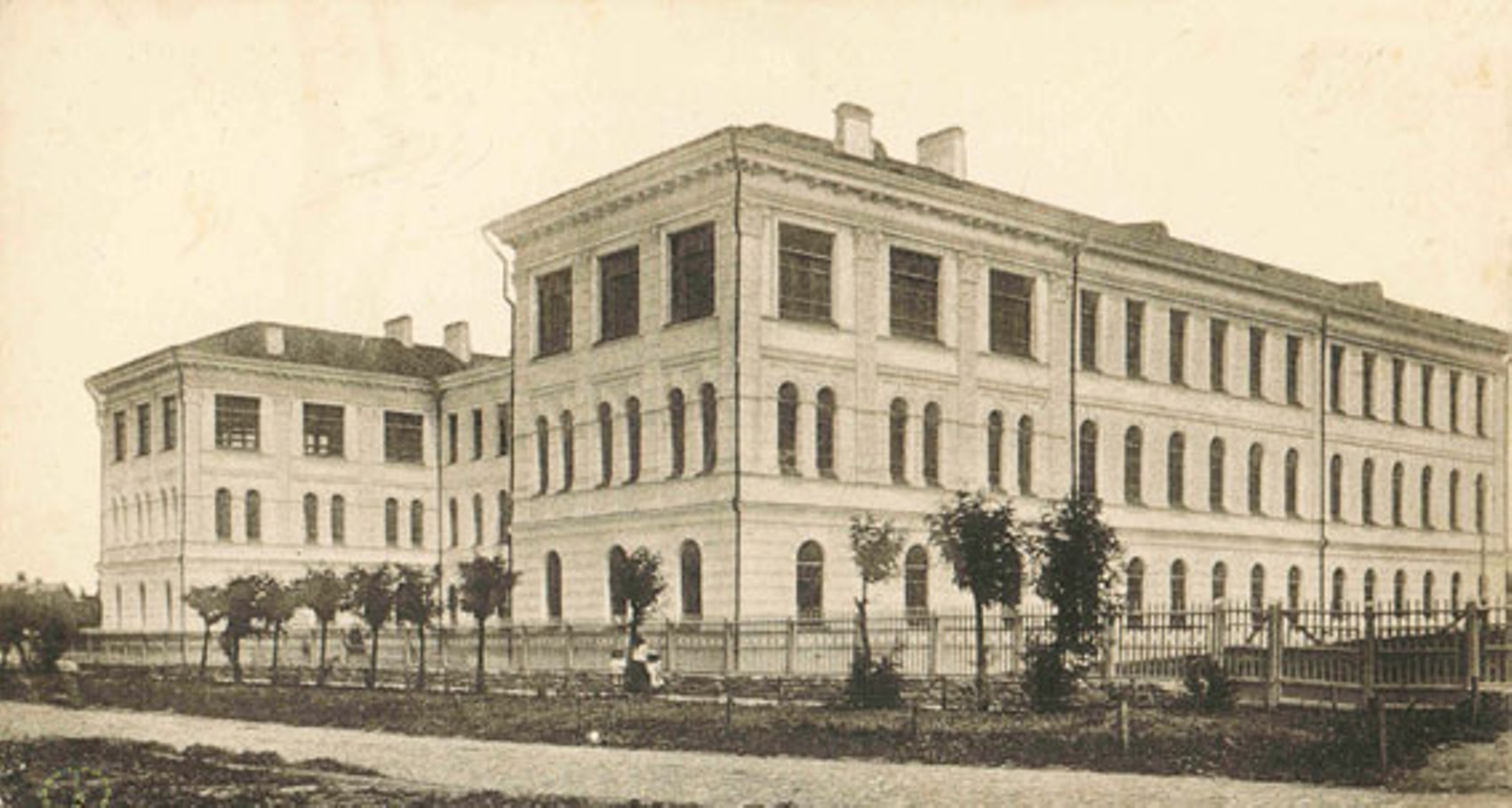 “Коли б так само, як будувався цей Університет, будували були й цілу Українську Державу всіма силами Нації – від найбільших починаючи, а найменшими кінчаючи, – вона б повстала була, міцна й світла…” 
Голова повітової земської управи 
Олімпіада Пащенко
КАМ’ЯНЕЦЬ-ПОДІЛЬСЬКИЙ ДЕРЖАВНИЙ УНІВЕРСИТЕТ
1 липня 1918 року гетьман Павло Скоропадський затвердив Закон “Про заснування Кам’янець-Подільського Державного Українського Університету”. 
Урочисте відкриття  22 жовтня 1918 року.  Перший ректор  – Іван Огієнко. 
	На момент відкриття університет мав богословський, природничо-математичний та історико-філологічний. Уже за рік тут навчалися понад 1400 студентів із різних регіонів України.
	Перші професори: літературознавець Леонід Білецький, історик Дмитро Дорошенко, письменник Володимир Самійленко, композитор і музикознавець Філарет Колесса. 
	Період Директорії (червень – листопад 1919 року) – університет став центром підготовки волосних інструкторів для місцевих органів влади. Для вояків армії УНР, вчителів і духовенства тут організовувалися лекції з курсу українознавства та політичних питань. Перекладалися українською мовою духовна література, цивільні та карні закони, укладали словники з історії української мови, правознавчої термінології.
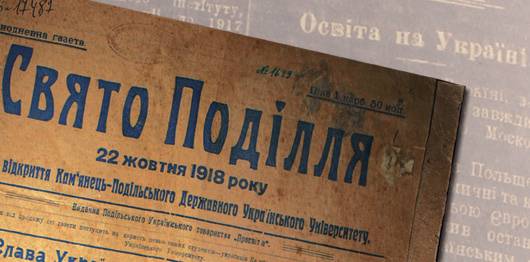 УРОЧИСТЕ ВІДКРИТТЯ
“За короткий час вдруге маємо нагоду відкриття найвищої просвітньої інституції – університету, один раз у Києві, вдруге тут... 
…Тільки невтомна праця на полі чужої культури, котрої гаслом було навчитися чужому, не цураючись свого, виведе нас на той шлях, на котрому поборемо темноту нашу”.
Із промови товариша Міністра освіти Петра Холодного
“Приїхали туди окремим поїздом – ціле Міністерство Освіти, представники інших міністерств,  просвітніх організацій та ін. ...Тут справді було місце для університету: сила архівів, два місцеві музеї, великий будинок семінарії і так близько до Галичини, до Європи. Всі казали, що це прорубується вікно в Європу, до її науки” 
Із книги Софії Русової “Мої спомини”
“21 жовтня 1918 року. Будова тріумфальних брам. Ціле місто радісно готується до Свята Культури. Прикраса домів. Кам’янецький двірець пишно прибраний. Високо над ним – тризуб із електричних ламп… Телеграма із Києва, що окремий потяг із гостями на свято вирушає з Києва”. 
Із книги Івана Огієнка “Моє життя. Автобіографічна хронологічна канва”
"Необходимо обратить внимание на Каменецкий державный украинский университет. Каменецкие коммунисты находятся в плену у петлюровской интеллигенции. Реальных сил для поддержки на высоте университета в Каменце нет. Контингент слушателей никчемный. Безработные девицы и поповичи. В самом университете продолжают заседать выжившее из ума старцы и научные светила вроде гетмановского, затем петлюровского скарбника Лебедя-Юрчика… Профессора недурно устраиваются за счёт университета и поглядывают на запад. Всех их следует разогнать. .." 
Із телеграми наркома освіти Володимира Затонського
(мовою оригіналу). 1920 рік
Іван Огієнко 
(1882-1972)
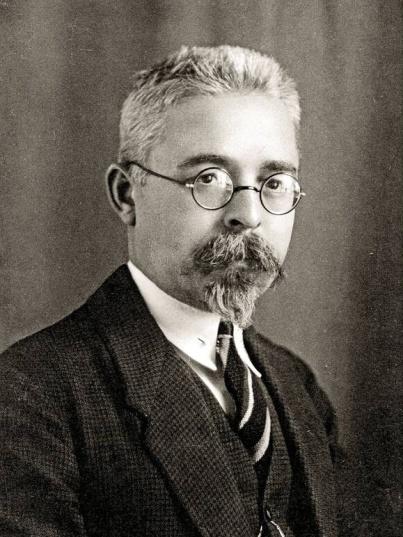 Мовознавець, історик церкви, перекладач
Народився 14 січня 1882 року в Брусилові на Київщині (нині Житомирщина). Навчався в Університеті святого Володимира, брав активну участь у науковому і громадському житті, діяльності “Просвіти”, Українському науковому товаристві в Києві. Приват-доцент Університету святого Володимир, приятелював із Миколою Василенком, Борисом Грінченком, Михайлом Грушевським, Дмитром Дорошенком, Агатангелом Кримським та багатьма іншими. 
	Весна 1917 року – співзасновник Українського народного університету в Києві, організатор системи вищої школи в Україні. З 22 жовтня 1918-го– ректор Кам'янець-Подільського державного українського університету. Очолював Правописну комісію при Міністерстві освіти. Уже будучи міністром народної освіти – із 6 січня до 25 квітня 1919 року – ухвалив “Головніші правила українського правопису”. 
	Очолював Міністерство віросповідань, розробляв план дерусифікації церкви, створив комісію для перекладу Біблії. Після поразки визвольних змагань Іван Огієнко завершив політичну кар’єру, займався викладацькою і видавничою діяльністю у Львові, Варшаві, Празі.
У 1940 році прийняв чернечий постриг під ім’ям Іларіон. Іван Огієнко здійснив переклад українською мовою Біблії (вийшов у Лондоні 1962-го). Помер у Вінніпезі 29 березня 1972 року.
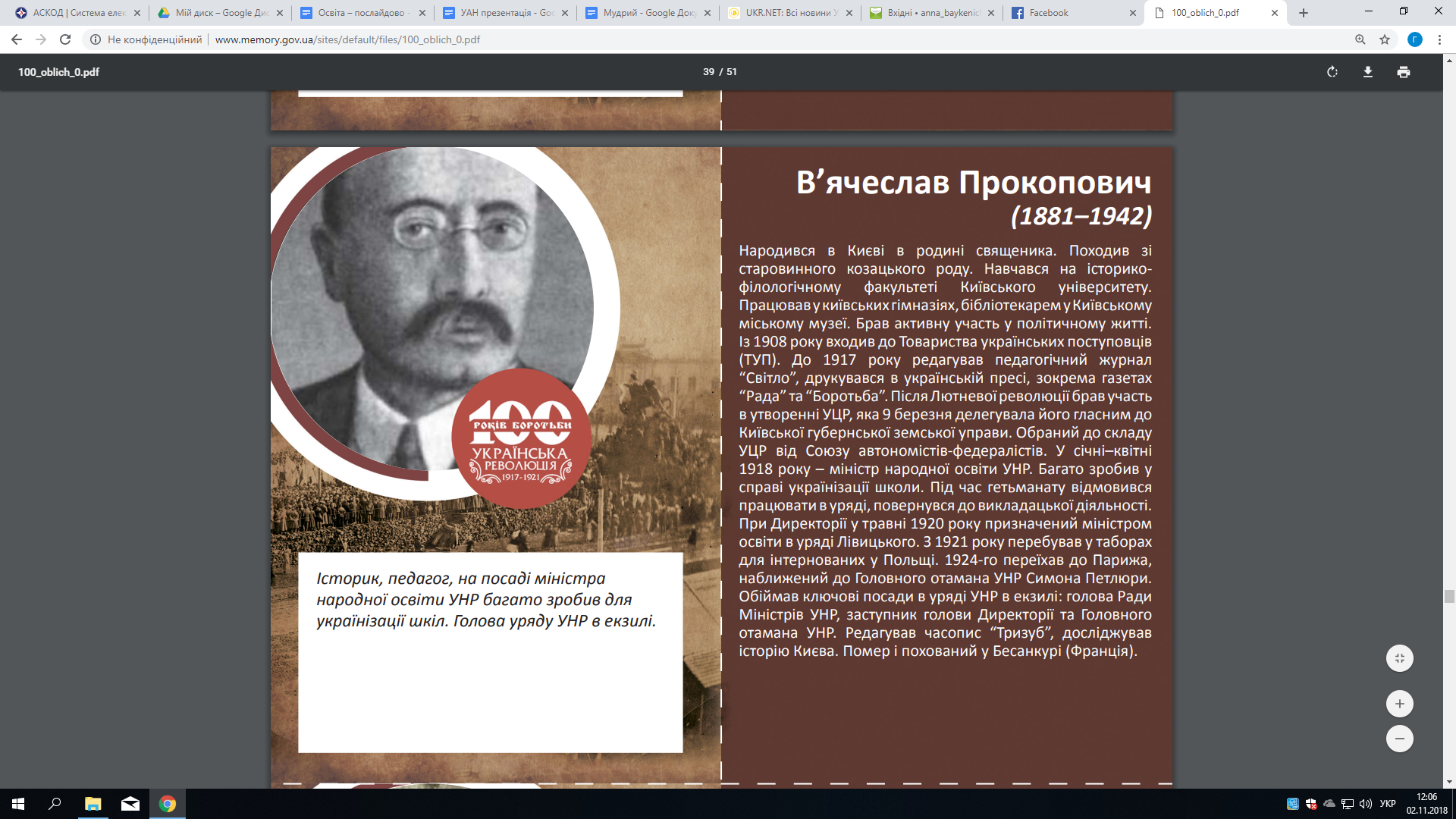 ПЕРІОД ДИРЕКТОРІЇ
“Маючи на увазі не тільки зовнішній бік українізації, який потребує змінити мову російську на українську, не менш важливим є внутрішній бік потрібної дерусифікації нашої школи з боку ідей та змісту наукових викладів, аби забезпечити високий науковий рівень вищих шкіл, а не руйнувати його, міністерство повинно вести роботу з дерусифікації в такому темпі, аби не порушити культурно-науковий рух справи, не пригальмувати його реформаторсь-кими заходами, коли трудно, навпаки, пришвидшувати його” 
Із доповіді міністра В’ячеслава Прокоповича
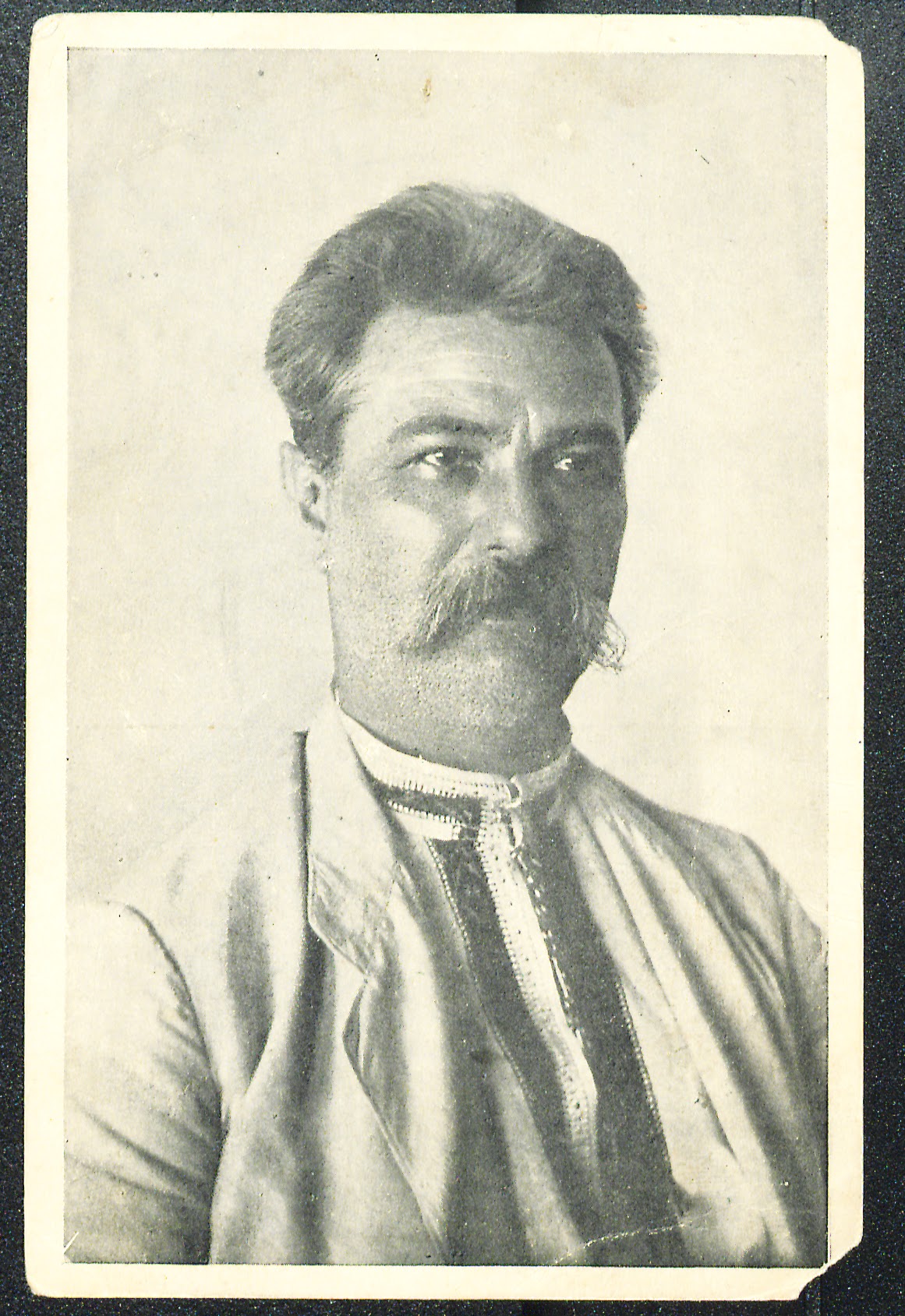 Сергій Єфремов
(1876-1939)
“Добре оборудована і поставлена українська школа далеко, безмірно більше може дати для справи політичної автономії, ніж сотні найкращих демагогічних трактатів. Кілька поколіннів, переведених через рідну школу, дадуть таку міцну й непохитну відпору до наших політичних демагогів, якої не створити всякими гострими заходами”.

                        6 серпня 1917 р.